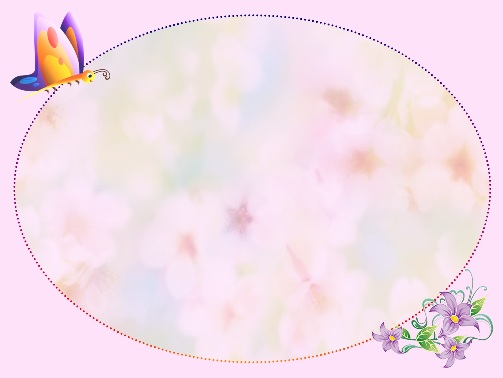 « ЖИТИ  ПО
  СОВІСТІ»
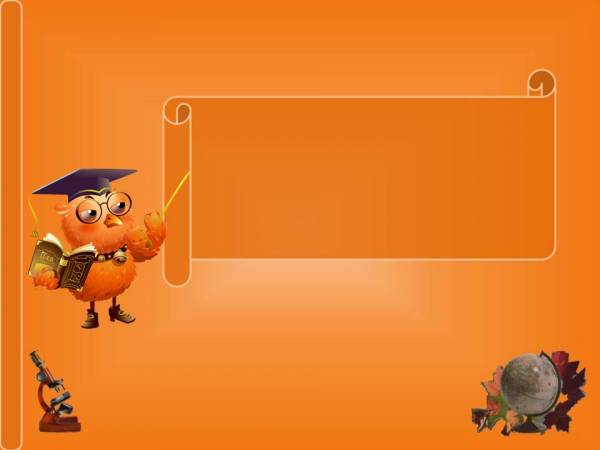 Совість – це усвідомлення і відчуття моральної відпові-
дальності за  свою поведін-
ку та  вчинки.
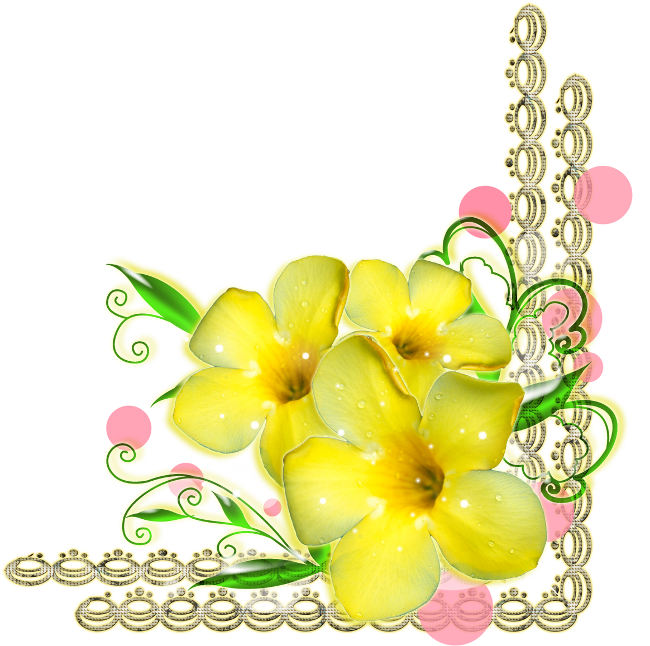 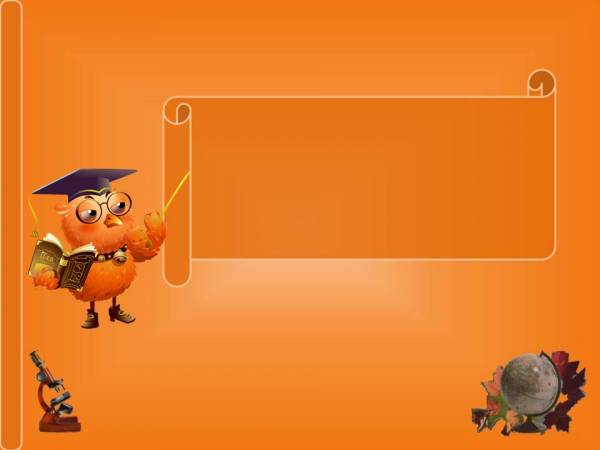 Совість – це головне у людини.
В.Сухомлинський
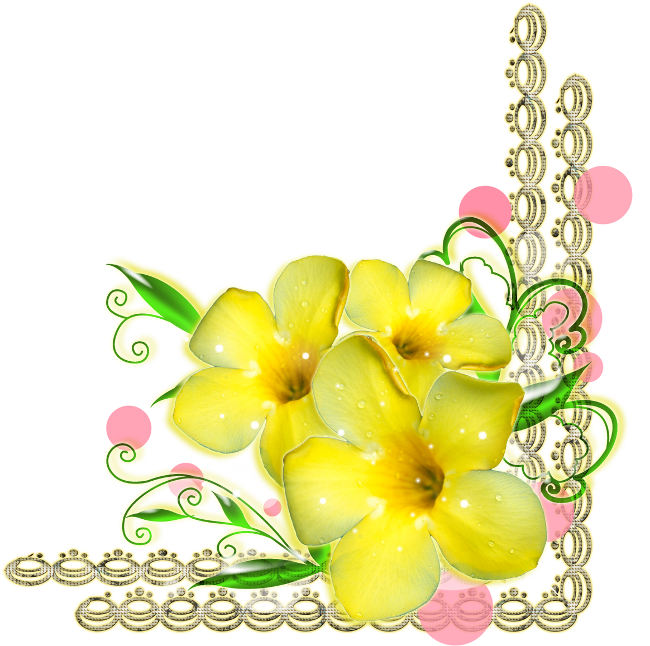 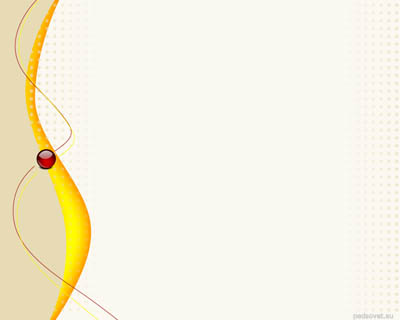 Совість потрібна кожному з нас!
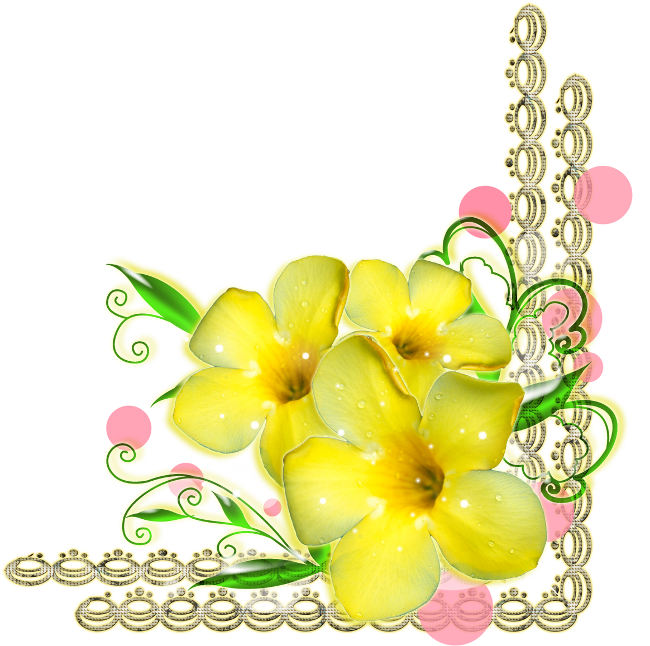 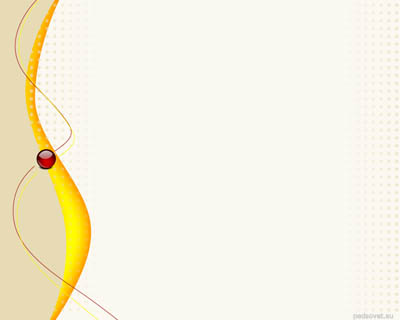 Кожен сам для себе вирішує, чи вигідно йому « жити  по              совісті ».
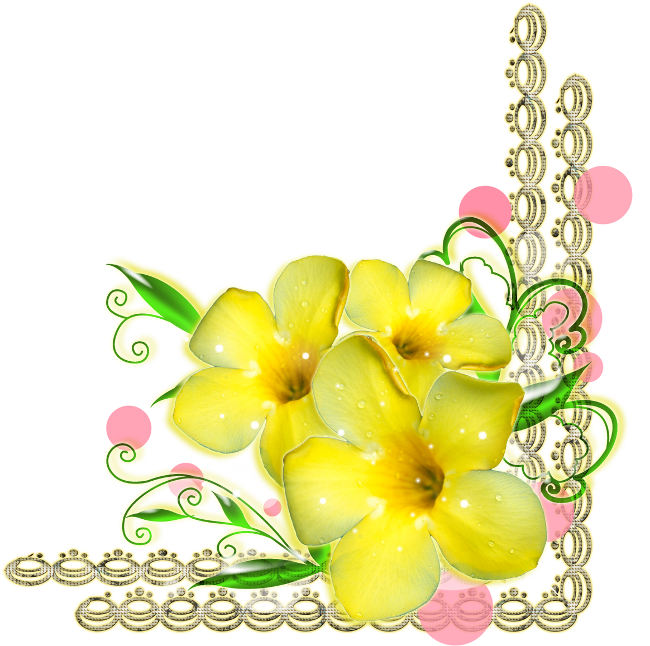 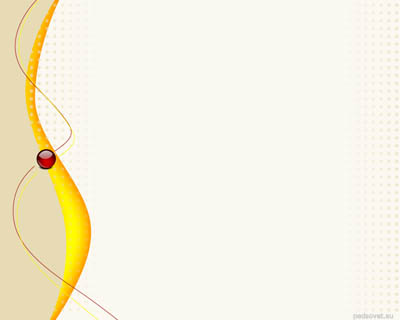 Продовжіть думку :
Я  ДІЗНАВСЯ …
Я  ЗРОЗУМІВ …
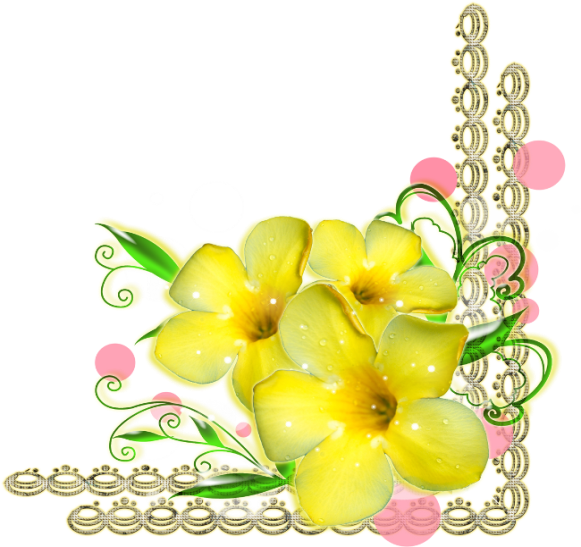